In this lesson, students will be mastering the following:

Mastery Content:
Jane begins to form her first impressions of life at Lowood
Life at Lowood is stark and harsh
The girls are fed burnt porridge
Religion plays an important role in daily life at Lowood
Learning Objective
To learn about what life will be like for Jane at Lowood.
Mastery Content
Lesson Guide
NOTE: There is a lot of reading in this lesson, so think carefully how you will manage this.
Tuesday, 14 June 2022
First day at Lowood
Do Now:
Mrs Reed sends Jane to Lowood school because she wants Jane to have a better life. False.
Jane felt both victory and guilt after her passionate outburst to Mrs Reed
Mr Brocklehurst reassured Mrs Reed that Jane will not receive any luxuries at Lowood.
Jane is passionate and rebellious because she speaks out against Mrs Reed’s cruelty.
Do Now:
Mrs Reed sends Jane to Lowood school because she wants Jane to have a better life. True or False?
What two contrasting emotions did Jane feel after her passionate outburst to Mrs Reed?
Mr Brocklehurst reassured Mrs Reed that Jane will not receive any ______________ at Lowood.
Why is Jane seen as passionate and rebellious girl?
Do Now
Extension: In the Victorian era, disciplining children was heavily influenced by the Old Testament in the bible. This means that Jane can expect rigid moral instructions and harsh punishments.
Extension: Lowood is a Christian school. What type of discipline can Jane expect to see at the school?
After years of being treated badly, Jane leaves Gateshead Hall. This is what happened in the pages we have skipped:
Jane says goodbye to Bessie and departs Gateshead Hall.
She travels 50 miles to get to Lowood School.
When she arrives, the weather is cold and wet.
Jane meets two teachers at Lowood School.
Jane Eyre
Let’s find out more about Jane’s first experiences at Lowood.
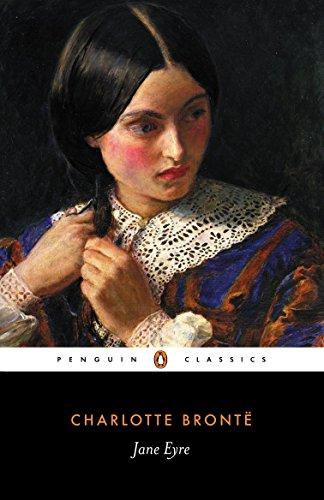 Read from,  ‘I was stiff with long sitting…’ (page 51)
Read to, ‘…and amidst silence and complete darkness I fell asleep.’ (page 53)
I was stiff with long sitting, and bewildered with the noise and motion of the coach: Gathering my faculties, I looked about me.  Rain, wind, and darkness filled the air; nevertheless, I dimly discerned a wall before me and a door open in it; through this door I passed with my new guide: she shut and locked it behind her. There was now visible a house or houses—for the building spread far—with many windows, and lights burning in some; we went up a broad pebbly path, splashing wet, and were admitted at a door; then the servant led me through a passage into a room with a fire, where she left me alone.
	I stood and warmed my numbed fingers over the blaze, then I looked round; there was no candle, but the uncertain light from the hearth showed, by
intervals, papered walls, carpet, curtains, shining mahogany furniture: it was a parlour, not so spacious or splendid as the drawing-room at Gateshead, but comfortable enough.  I was puzzling to make out the subject of a picture on the wall, when the door opened, and an individual carrying a light entered; another followed close behind.
discerned – saw












spacious – large
Jane Eyre
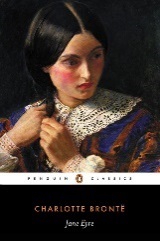 p.51-52
The first was a tall lady with dark hair, dark eyes, and a pale and large forehead; her figure was partly enveloped in a shawl, her countenance was grave, her bearing erect.
	“The child is very young to be sent alone,” said she, putting her candle down on the table.  She considered me attentively for a minute or two, then further added—
	“She had better be put to bed soon; she looks tired: are you tired?” she asked, placing her hand on my shoulder.
	“A little, ma’am.”
	“And hungry too, no doubt: let her have some supper before she goes to bed, Miss Miller.  Is this the first time you have left your parents to come to school, my little girl?”
	I explained to her that I had no parents.  She inquired how long they had been dead: then how old I was, what was my name, whether I could read, write, and sew a little: then she touched my cheek gently with her forefinger, and saying, “She hoped I should be a good child,” dismissed me along with Miss Miller.
countenance – face 
grave – serious 
bearing – shape
erect – straight
Jane Eyre
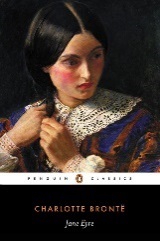 p.52
The lady I had left might be about twenty-nine; the one who went with me appeared some years younger: the first impressed me by her voice, look, and air.  Miss Miller was more ordinary; ruddy in complexion, though of a careworn countenance; hurried in gait and action, like one who had always a multiplicity of tasks on hand: she looked, indeed, what I afterwards found she really was, an under-teacher. Led by her, I passed from compartment to compartment, from passage to passage, of a large and irregular building; till, emerging from the total and somewhat dreary silence pervading that portion of the house we had traversed, we came upon the hum of many voices, and presently entered a wide, long room, with great deal tables, two at each end, on each of which burnt a pair of candles, and seated all round on benches, a congregation of girls of every age, from nine or ten to twenty.  Seen by the dim light
of the dips, their number to me appeared countless, though not in reality exceeding eighty; they were uniformly dressed in brown stuff frocks of quaint fashion, and long holland pinafores.  It was the hour of study; they were engaged in conning over their to-morrow’s task, and the hum I had heard was the combined result of their whispered repetitions.
careworn – worried
multiplicity – large number




traversed – crossed 





exceeding – more than
frocks – dresses
pinafores – aprons
Jane Eyre
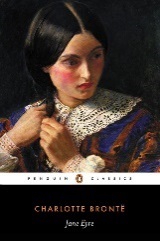 p.52-53
Miss Miller signed to me to sit on a bench near the door, then walking up to the top of the long room she cried out—
	“Monitors, collect the lesson-books and put them away!”
	Four tall girls arose from different tables, and going round, gathered the books and removed them.  Miss Miller again gave the word of command—
	“Monitors, fetch the supper-trays!”
	The tall girls went out and returned presently, each bearing a tray, with portions of something, I knew not what, arranged thereon, and a pitcher of water and mug in the middle of each tray.  The portions were handed round; those who liked took a draught of the water, the mug being common to all.  When it came to my turn, I drank, for I was thirsty, but did not touch the food, excitement and fatigue rendering me
incapable of eating: I now saw, however, that it was a thin oaten cake shared into fragments.
draught – drink


fatigue – tiredness
Jane Eyre
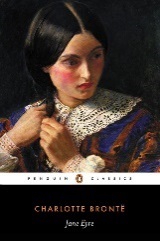 p.53
The meal over, prayers were read by Miss Miller, and the classes filed off, two and two, upstairs.  Overpowered by this time with weariness, I scarcely noticed what sort of a place the bedroom was, except that, like the schoolroom, I saw it was very long.  To-night I was to be Miss Miller’s bed-fellow; she helped me to undress: when laid down I glanced at the long rows of beds, each of which was quickly filled with two occupants; in ten minutes the single light was extinguished, and amidst silence and complete darkness I fell asleep.
weariness – tiredness
Jane Eyre
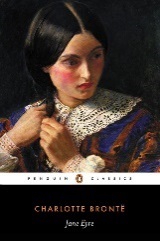 p.53
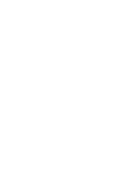 Discuss these questions with your partner:
What are your impressions of Lowood so far?
What else have you found out about life for the girls at Lowood School?
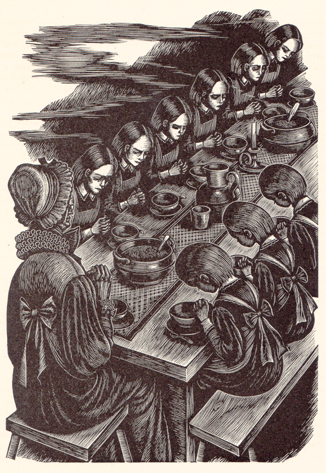 Lowood School
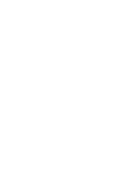 Lowood seems to be a very strict and harsh place.
Life at Lowood does not seem to be luxurious. The girls have to share the same drinking mug as well as their beds. They are also given very small portions of food.
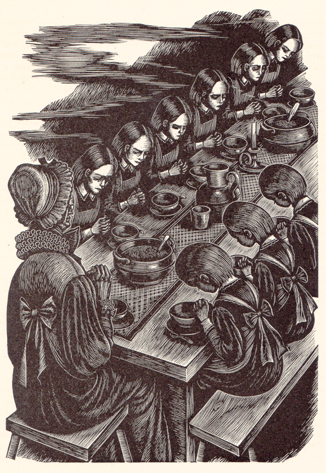 Lowood School
[Speaker Notes: Add answer slide]
Jane has spent her first night at Lowood School. Today, she will find out what the routine of life at Lowood School is like.
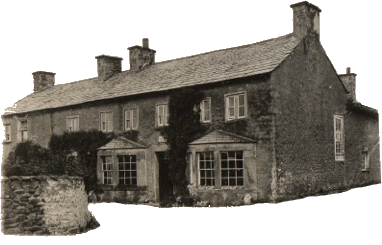 Jane Eyre
Lowood School
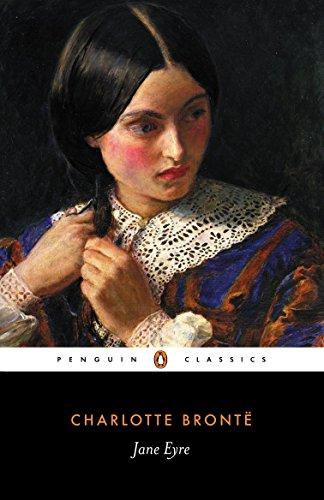 Let’s read.
Read from,  ‘The night passed rapidly’ (page 53)
Read to, ‘“Abominable stuff!  How shameful!”’ (page 55)
The night passed rapidly.  I was too tired even to dream; I only once awoke to hear the wind rave in furious gusts, and the rain fall in torrents, and to be sensible that Miss Miller had taken her place by my side.  When I again unclosed my eyes, a loud bell was ringing; the girls were up and dressing; day had not yet begun to dawn, and a rushlight or two burned in the room.  I too rose reluctantly; it was bitter cold, and I dressed as well as I could for shivering, and washed when there was a basin at liberty, which did not occur soon, as there was but one basin to six girls, on the stands down the middle of the room.  Again the bell rang: all formed in file, two and two, and in that order descended the stairs and entered the cold and dimly lit schoolroom: here prayers were read by Miss Miller; afterwards she called out—
	“Form classes!”
	A great tumult succeeded for some minutes, during which Miss Miller repeatedly exclaimed, “Silence!” and “Order!”  When it subsided, I saw them all drawn up in four semicircles, before four chairs, placed at the four tables; all held books in their hands, and a great book, like a Bible, lay on each table, before the vacant seat.
sensible – aware


rushlight – lamp


at liberty – free


file – line




tumult – noise

subsided - decreased
Jane Eyre
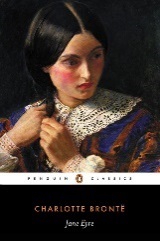 p.53-54
A pause of some seconds succeeded, filled up by the low, vague hum of numbers; Miss Miller walked from class to class, hushing this indefinite sound.
	A distant bell tinkled: immediately three ladies entered the room, each walked to a table and took her seat.  Miss Miller assumed the fourth vacant chair, which was that nearest the door, and around which the smallest of the children were assembled: to this inferior class I was called, and placed at the bottom of it.
	Business now began, the day’s Collect was repeated, then certain texts of Scripture were said, and to these succeeded a protracted reading of chapters in the Bible, which lasted an hour.  By the time that exercise was terminated, day had fully dawned.  The indefatigable bell now sounded for the fourth time: the classes were marshalled and marched into another room to breakfast: how glad I was to behold a prospect of getting something to eat!  I was now nearly sick from inanition, having taken so little the day before.
	The refectory was a great, low-ceiled, gloomy room; on two long tables smoked basins of something hot, which, however, to my dismay, sent forth an odour far from inviting.
indefinite – general





inferior – lower

Collect – prayer

protracted – lengthy
terminated – finished
indefatigable - tireless
Jane Eyre
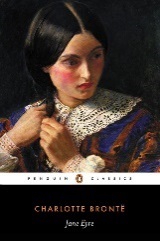 p.54
I saw a universal manifestation of discontent when the fumes of the repast met the nostrils of those destined to swallow it; from the van of the procession, the tall girls of the first class, rose the whispered words—
	“Disgusting!  The porridge is burnt again!”
	“Silence!” ejaculated a voice; not that of Miss Miller, but one of the upper teachers, a little and dark personage, smartly dressed, but of somewhat morose aspect, who installed herself at the top of one table, while a more buxom lady presided at the other.  I looked in vain for her I had first seen the night before; she was not visible: Miss Miller occupied the foot of the table where I sat, and a strange, foreign-looking, elderly lady, the French teacher, as I afterwards found, took the corresponding seat at the other board.  A long grace was said and a hymn sung; then a servant brought in some tea for the teachers, and the meal began.
	Ravenous, and now very faint, I devoured a spoonful or two of my portion without thinking of its taste; but the first edge of hunger blunted, I perceived I had got in hand a nauseous mess; burnt porridge is almost as bad as rotten potatoes; famine itself soon sickens over it.
manifestation – display
repast – meal



ejaculated – called out
Jane Eyre
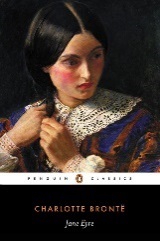 p.54-55
The spoons were moved slowly: I saw each girl taste her food and try to swallow it; but in most cases the effort was soon relinquished.  Breakfast was over, and none had breakfasted.  Thanks being returned for what we had not got, and a second hymn chanted, the refectory was evacuated for the schoolroom.  I was one of the last to go out, and in passing the tables, I saw one teacher take a basin of the porridge and taste it; she looked at the others; all their countenances expressed displeasure, and one of them, the stout one, whispered—
	“Abominable stuff!  How shameful!”
relinquished – given up




countenances – faces
abominable – terrible
Jane Eyre
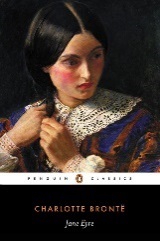 p.55
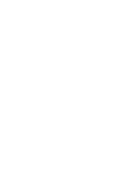 Quick check
Place the events of Jane’s first morning at Lowood in the correct sequence.
A.	She enters the refectory, where two large cauldrons stand on each long table. 
B.	Jane wakes at dawn.
C.	Jane and the other children say a thanks for the food. 
D.	Jane eats very little porridge because is burnt.
E.	Jane and the children say grace and sing a hymn.
F.	She washes herself when there is a basin available.
G.	She enters the schoolroom and studies the Bible for an hour.
Lowood School
Quick check
Place the events of Jane’s first morning at Lowood in the correct sequence.
B.	Jane wakes at dawn.
F.	She washes herself when there is a basin available.
G.	She enters the schoolroom and studies the Bible for an hour. 
A.	She enters the refectory, where two large cauldrons stand on each long table. 
E.	Jane and the children say grace and sing a hymn.
D.	Jane eats very little porridge because is burnt.
C.	Jane and the other children say a thanks for the food.
Lowood School
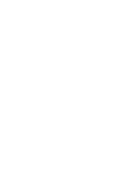 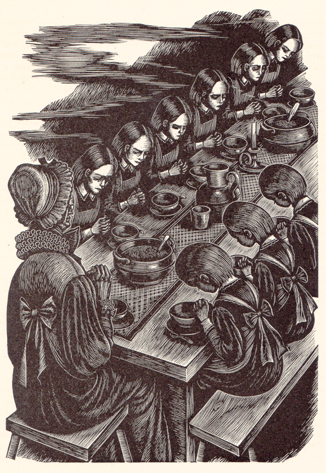 Life at Lowood is clearly very different to life at Gateshead Hall. Some parts are better, and some are worse.
Jane is learning the new routine of school life. We have seen the routine from waking to breakfast.
We will now find out what happens in the school day from breakfast until their break before lunch.
Lowood School
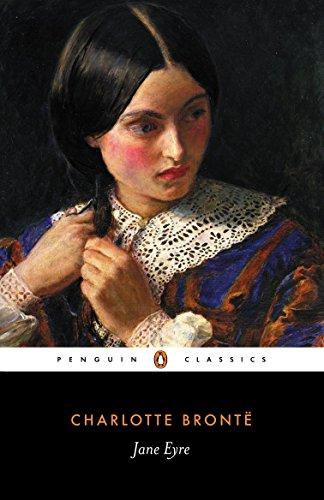 Let’s read.
Read from,  ‘A quarter of an hour passed …’ (page 55)
Read to, ‘the sound of a hollow cough.’ (page 58)
A quarter of an hour passed before lessons again began, during which the schoolroom was in a glorious tumult; for that space of time it seemed to be permitted to talk loud and more freely, and they used their privilege.  The whole conversation ran on the breakfast, which one and all abused roundly.  Poor things! it was the sole consolation they had.  Miss Miller was now the only teacher in the room: a group of great girls standing about her spoke with serious and sullen gestures.  I heard the name of Mr. Brocklehurst pronounced by some lips; at which Miss Miller shook her head disapprovingly; but she made no great effort to check the general wrath; doubtless she shared in it. A clock in the schoolroom struck nine; Miss Miller left her circle, and standing in the middle of the room, cried—
	“Silence!  To your seats!”
sole consolation– only comfort


wrath – anger
Jane Eyre
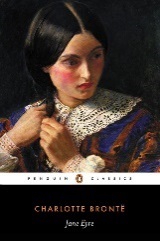 p.55
Discipline prevailed: in five minutes the confused throng was resolved into order, and comparative silence quelled the Babel clamour of tongues.  The upper teachers now punctually resumed their posts: but still, all seemed to wait.  Ranged on benches down the sides of the room, the eighty girls sat motionless and erect; a quaint assemblage they appeared, all with plain locks combed from their faces, not a curl visible; in brown dresses, made high and surrounded by a narrow tucker about the throat, with little pockets of holland (shaped something like a Highlander’s purse) tied in front of their frocks, and destined to serve the purpose of a work-bag: all, too, wearing woollen stockings and country-made shoes, fastened with brass buckles.  Above twenty of those clad in this costume were full-grown girls, or rather young women; it suited them ill, and gave an air of oddity even to the prettiest.
throng – crowd
quelled – calmed
clamour of tongues – loud conversations

erect – upright
assemblage – group






clad – dressed
ill – badly
Jane Eyre
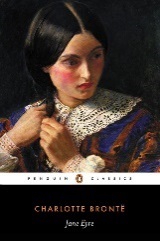 p.55-56
I was still looking at them, and also at intervals examining the teachers—none of whom precisely pleased me; for the stout one was a little coarse, the dark one not a little fierce, the foreigner harsh and grotesque, and Miss Miller, poor thing! looked purple, weather-beaten, and over-worked—when, as my eye wandered from face to face, the whole school rose simultaneously, as if moved by a common spring.
	What was the matter?  I had heard no order given: I was puzzled.  Ere I had gathered my wits, the classes were again seated: but as all eyes were now turned to one point, mine followed the general direction, and encountered the personage who had received me last night.  She stood at the bottom of the long room, on the hearth; for there was a fire at each end; she surveyed the two rows of girls silently and gravely.  Miss Miller approaching, seemed to ask her a question, and having received her answer, went back to her place, and said aloud—
	“Monitor of the first class, fetch the globes!”
	While the direction was being executed, the lady consulted moved slowly up the room.  I suppose I have a considerable organ of veneration, for I retain yet the sense of admiring awe with which my eyes traced her steps.
simultaneously – at the same time
ere – before
Jane Eyre
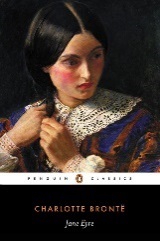 p.56
Seen now, in broad daylight, she looked tall, fair, and shapely; brown eyes with a benignant light in their irids, and a fine pencilling of long lashes round, relieved the whiteness of her large front; on each of her temples her hair, of a very dark brown, was clustered in round curls, according to the fashion of those times, when neither smooth bands nor long ringlets were in vogue; her dress, also in the mode of the day, was of purple cloth, relieved by a sort of Spanish trimming of black velvet; a gold watch (watches were not so common then as now) shone at her girdle.  Let the reader add, to complete the picture, refined features; a complexion, if pale, clear; and a stately air and carriage, and he will have, at least, as clearly as words can give it, a correct idea of the exterior of Miss Temple—Maria Temple, as I afterwards saw the name written in a prayer-book intrusted to me to carry to church.
benignant – kind




vogue – fashion
mode – style


girdle - belt
Jane Eyre
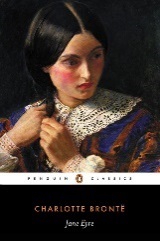 p.56-57
The superintendent of Lowood (for such was this lady) having taken her seat before a pair of globes placed on one of the tables, summoned the first class round her, and commenced giving a lesson on geography; the lower classes were called by the teachers: repetitions in history, grammar, &c., went on for an hour; writing and arithmetic succeeded, and music lessons were given by Miss Temple to some of the elder girls.  The duration of each lesson was measured by the clock, which at last struck twelve.  The superintendent rose—
	“I have a word to address to the pupils,” said she.
	The tumult of cessation from lessons was already breaking forth, but it sank at her voice.  She went on—
	“You had this morning a breakfast which you could not eat; you must be hungry:—I have ordered that a lunch of bread and cheese shall be served to all.”
	The teachers looked at her with a sort of surprise.
	“It is to be done on my responsibility,” she added, in an explanatory tone to them, and immediately afterwards left the room.
	The bread and cheese was presently brought in and distributed, to the high delight and refreshment of the whole school.
superintendent - manager


duration – length



cessation – end
Jane Eyre
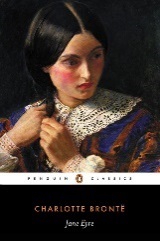 p.57
The order was now given “To the garden!”  Each put on a coarse straw bonnet, with strings of coloured calico, and a cloak of grey frieze.  I was similarly equipped, and, following the stream, I made my way into the open air. 
	The garden was a wide inclosure, surrounded with walls so high as to exclude every glimpse of prospect; a covered verandah ran down one side, and broad walks bordered a middle space divided into scores of little beds: these beds were assigned as gardens for the pupils to cultivate, and each bed had an owner.  When full of flowers they would doubtless look pretty; but now, at the latter end of January, all was wintry blight and brown decay.  I shuddered as I stood and looked round me: it was an inclement day for outdoor exercise; not positively rainy, but darkened by a drizzling yellow fog; all under foot was still soaking wet with the floods of yesterday.  The stronger among the girls ran about and engaged in active games, but sundry pale and thin ones herded together for shelter and warmth in the verandah; and amongst these, as the dense mist penetrated to their shivering frames, I heard frequently the sound of a hollow cough.
calico – cotton

prospect – view



cultivate – look after


inclement – unpleasant



sundry – many
Jane Eyre
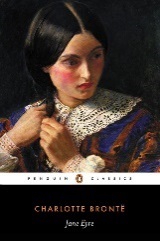 p.57-58
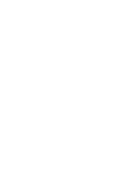 Before Jane arrived at Lowood, we already knew two things about what her life there would be like:
Mr Brocklehurst reassured Mrs Reed that Jane would not receive any luxuries at Lowood. 
Mr Brocklehurst told Jane and Mrs Reed that Lowood was a Christian school.
Look again at Jane’s full morning: from the moment she wakes up to the moment she hears a hollow cough in the garden.
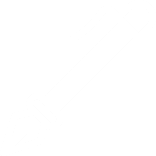 Lowood School
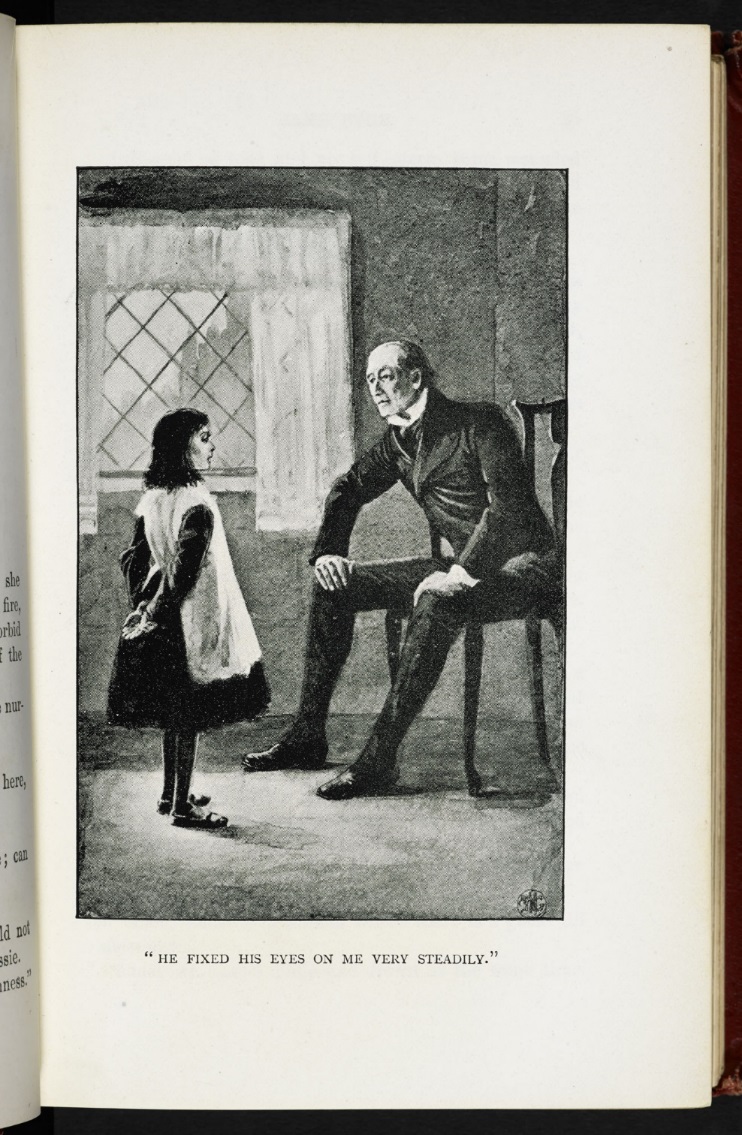 Write down three bullet points for each of these headings:
Instances that show that life at Lowood is tough and harsh. 
Instances that show how Lowood raises the girls in a Christian way.
[Speaker Notes: Change to table activity. Write down 3 bullet points for each of these headings. Give answers.]
Lowood School
Here’s an example for the first few events.
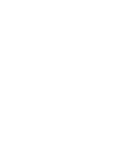 Life at both Gateshead Hall and Lowood School will be tough for Jane.
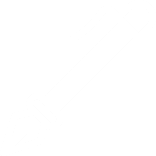 Write a paragraph on this question:
After looking at Jane’s first morning at Lowood School, do you think that Jane’s life at Lowood will be better or worse than at Gateshead?
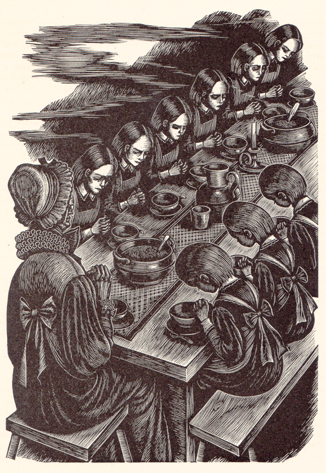 Lowood School
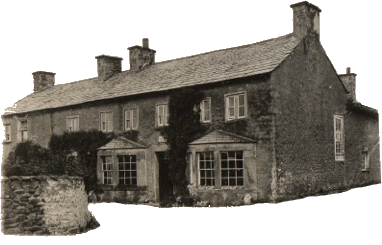 Which events of the morning show that life at Lowood School is tough and harsh?
The children have to say grace before they eat their meals.
They have to study maths.
They have to study grammar.
They receive small portions of food which is sometimes too disgusting to eat. 
The children have to wake before dawn in freezing temperatures.
Mastery
Which events of the morning show that life at Lowood School is tough and harsh?
The children have to say grace before they eat their meals.
They have to study maths.
They have to study grammar.
They receive small portions of food which is sometimes too disgusting to eat. 
The children have to wake before dawn in freezing temperatures.
Review
Love this lesson?
Have suggestions for improvements?
Does something need fixing?
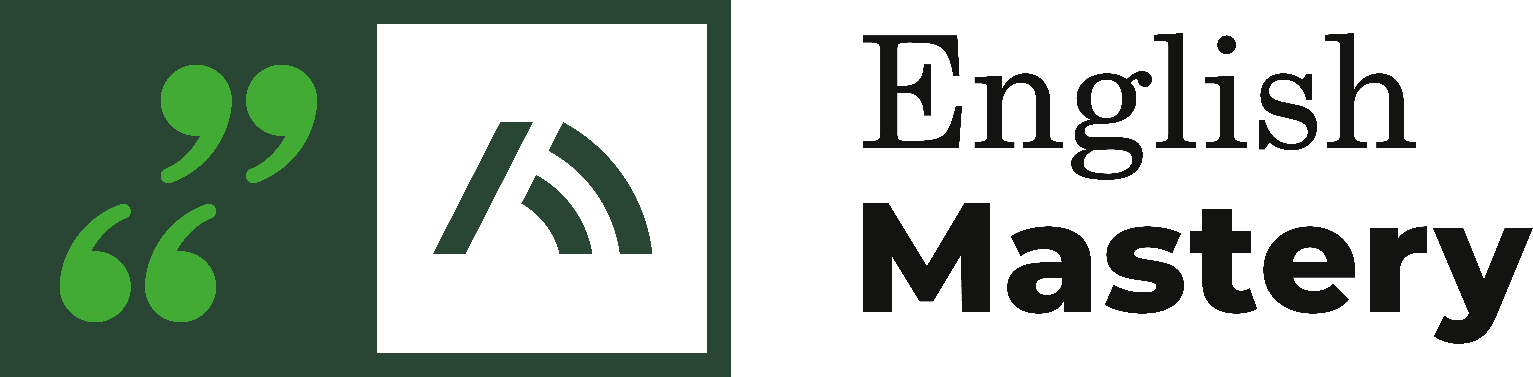 Feedback
Please let us know! 

Fill in this feedback form so that we can keep improving.